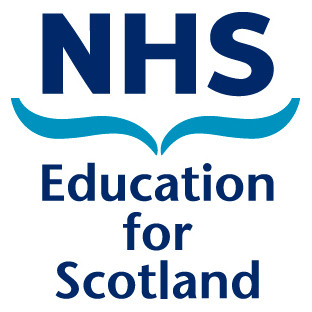 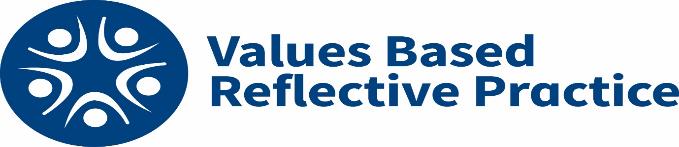 David Gordon & Andrew Bennett
Staff Wellbeing Service 
NHS Tayside
Fahid Ahmed
Final Year Medical Student 
University of Dundee
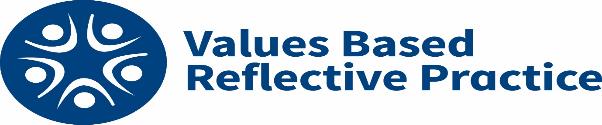 What is it?www.vbrp.scot.nhs.uk
Values Based Reflective Practice is part of a national initiative aimed at enhancing staff experience as part of the Scottish Government’s Person-centred Health and Care Delivery Programme.  The VBRP® workstream’s aim is to help support staff so that they are more able to provide the care they came into the service to provide by enabling them to:

(Re)connect with their core values and motivations
Reflect on their work in a supportive setting
Enhance their relationships with colleagues
Develop their resilience and well-being at work
Enhance their person-centred practice
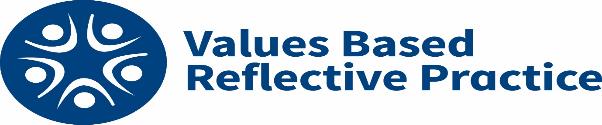 VBRP ® Tool 1 – Three levels of seeing
I see/notice?
Observing without interpreting

I wonder/I’m curious about
Questioning, turning things over in your mind, being curious 

I perceive/realise
When the penny drops and you make connections

In VBRP®, perception/realisation always resides with the Presenter although we may realise things about our own practice as we support our colleague in their reflective task
What do
you see
or notice?
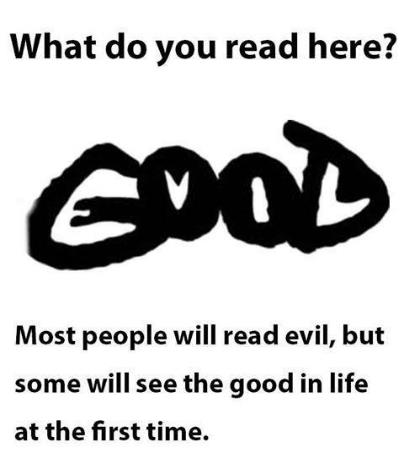 What do
you see
or notice?
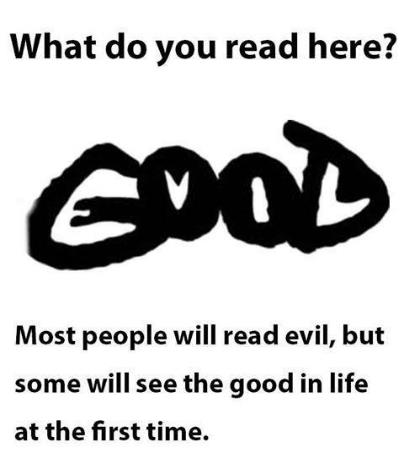 https://www.flickr.com/photos/31721843@N07/2968290717
What do you wonder or turn over in your mind?
I wonder…
What do you wonder or turn over in your mind?
CURIOSITY

“Millions saw the apple fall, but Newton asked why.”

~ Bernard Baruch
What 
do 
you realise 
or perceive?
I get it!
What do I see/notice?What, therefore, do I wonder?  What am I curious about?I hadn’t seen that before.  That resonates!
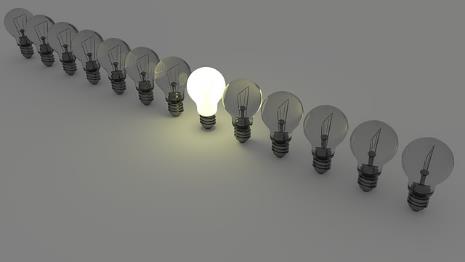 https://pixabay.com/illustrations/light-bulbs-light-bulb-light-energy-1125016/
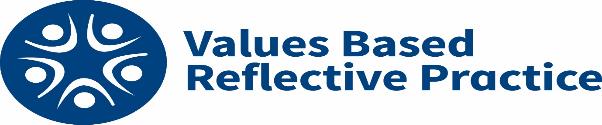 VBRP ® Tool 1 – Three levels of seeing
I see/notice?
Observing without interpreting

I wonder/I’m curious about
Questioning, turning things over in your mind, being curious 

I perceive/realise
When the penny drops and you make connections

In VBRP®, perception/realisation always resides with the Presenter although we may realise things about our own practice as we support our colleague in their reflective task
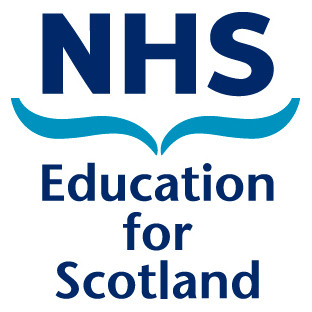 VBRP ® Tool 2 - NAVVY
N	Whose Needs are being met/not met in this story?

A	What does the story say about my/our/your 	Abilities/capAbilities?

V	Who/what is being Valued/underValued/overvalued in this 	story?

V	Whose Voice in being heard/not heard in this story? Where is 	power?

Y	What message does the story communicate about 	You/me/us/the participants/the organisation?
VBRP ® Tool 2 - NAVVY
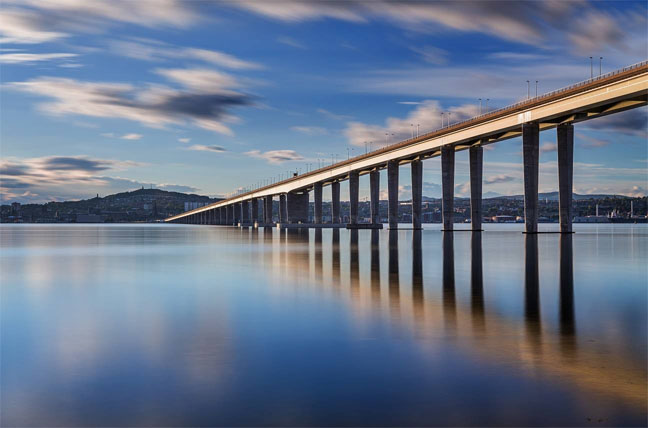 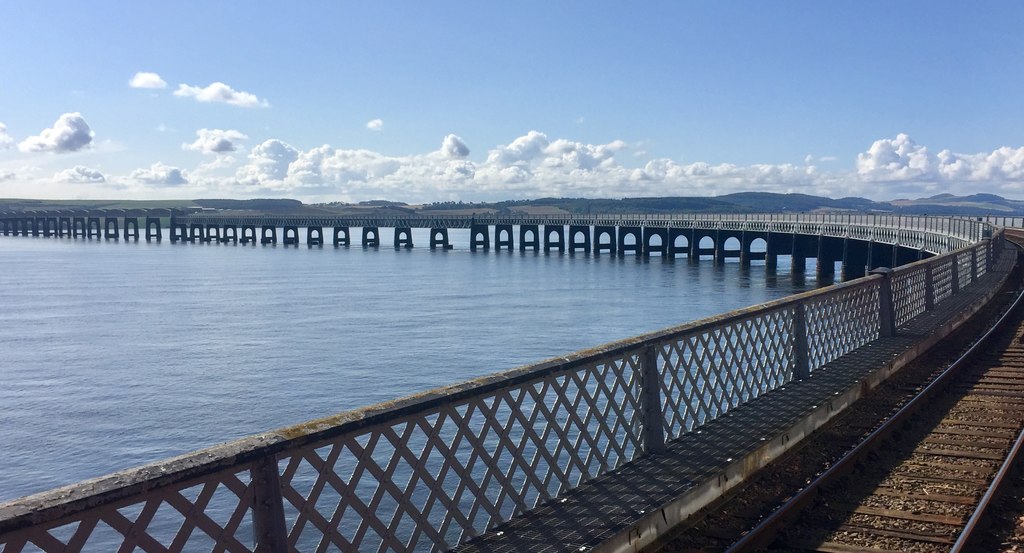 Bridging back to Practice
What do you want to take back to your practice from this reflection?
https://www.geograph.org.uk/photo/5868805
Feedback from an MDT(Doctors, Consultants, Registrar, Specialist Nurses, Physiotherapist, Ward Nurses, Student Nurses, Student Doctors)
•It’s improved awareness of the team as people and not just professionals.

•Increased understanding of importance of supporting the team. 

•Awareness of different approaches to same problem.

•More reflective of our own practice. More aware of our colleagues and what they maybe feeling. 

•More connected as a group. All this impacts positively on the way we practice  

•I feel better able to talk about problems and deal with them.